Veteran Micro-Housing
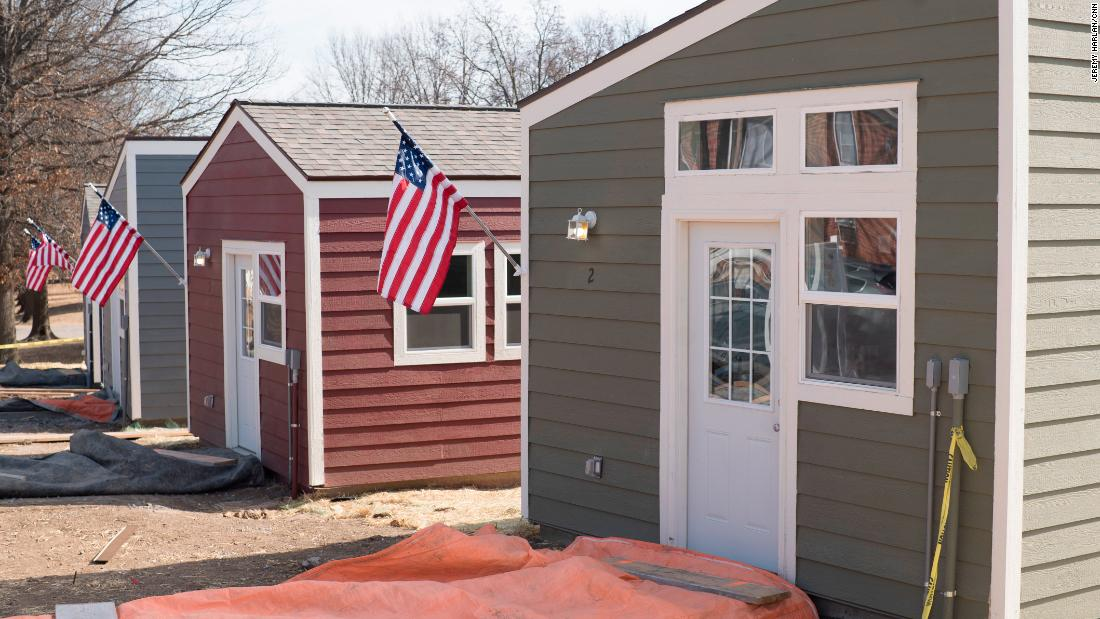 Pride, Purpose, Community
[Speaker Notes: Mark

Veterans who have the experience of homelessness]
Agenda
[Speaker Notes: Mark
Started with a question on that last day of class
Moved to try to understand on a deeper more personal level, what are the elements of housing that truly matter. Both structural and emotional
Take those elements, gained through lots and lots of talking and combing through interview notes and transcripts,]
Meet the Team
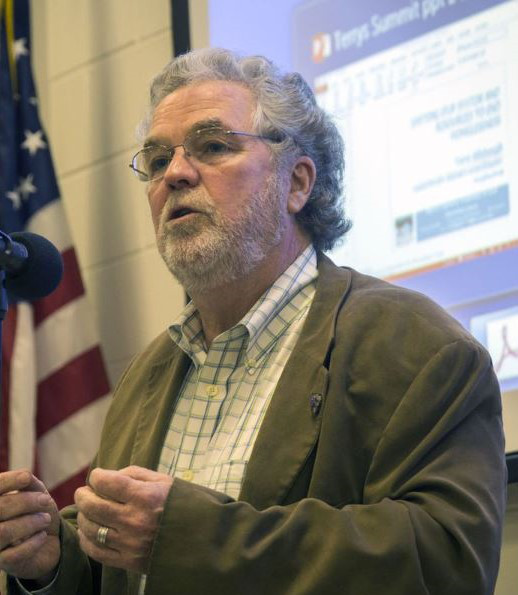 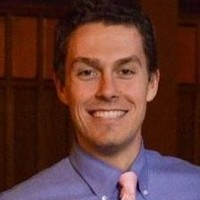 Mark Kubaczyk
Design Facilitator
Terry Allebaugh
 Project Lead
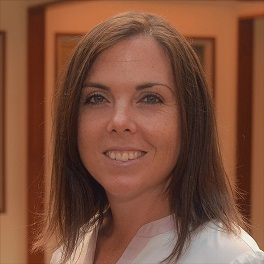 Sarah Thelen
HCD Project Manager
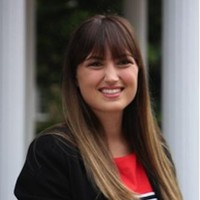 Jessica Jenkins
Design Facilitator
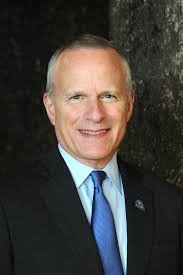 Tom Allin
HCD Project Mentor
[Speaker Notes: Mark

Terry - joint appointment North Carolina Coalition to End Homelessness and Department of Military and Veterans Affairs
Tom - teaches HCD course at Duke, lead the charge to improve customer experience at the VA]
Homelessness Problem: By the Numbers
2015

888

1,971

85%

85%
Year that Former Governor McCrory vowed to end veteran homelessness. Governor Cooper affirmed vow.
The predicted number of homeless veterans in North Carolina, as of 2016.
The predicted number of veterans that will become chronically homeless between 2017 and 2018.
Percentage of homeless veterans that are male.
Percentage of homeless veterans that are single.
[Speaker Notes: Context for NC 
Seymore Johnson - AF
Ft. Bragg - Army 
Elizabeth City - Coast Guard
Camp Lejune, Cherry Point - Largest Marine base on the east coast 
3rd largert military population in the US]
What is Human-Centered Design?
Lorem ipsum
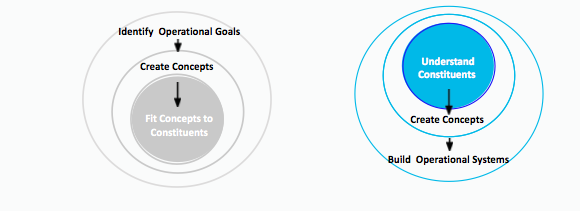 [Speaker Notes: Jess - separate into two slides]
What is Human-Centered Design?
Lorem ipsum
Design Solution
Veteran  Experience  “What and Why”
Function vs.
Purpose
Fit Concepts to Constituents
DESIRABLE
Do veterans  want this?
Understanding  the Homeless Veteran Experience
Defining  Outcomes  for Veterans (becoming housed)
Employee  Experience  “How”
Effectiveness  Ease  Emotion
VIABLE
Should we do  this?
FEASIBLE
Can we do  this?
[Speaker Notes: Jess - separate into two slides]
Honing In: A Targeted Question
Design & Measure
Discover
Initial Question
NC State Design Team Takes Over
Could Micro-Housing Be a Viable Option?
What Are the Structural and Emotional Elements of Housing that Matter?
[Speaker Notes: Jess]
VA Staff
State Department of Health & Human Services
Formerly Homeless, Supportively Housed and Permanently Housed Veterans

   Veterans Living in Shelters  Homelessness Prevention Non-Profit Case Workers
WHO WE TALKED TO
[Speaker Notes: Jess]
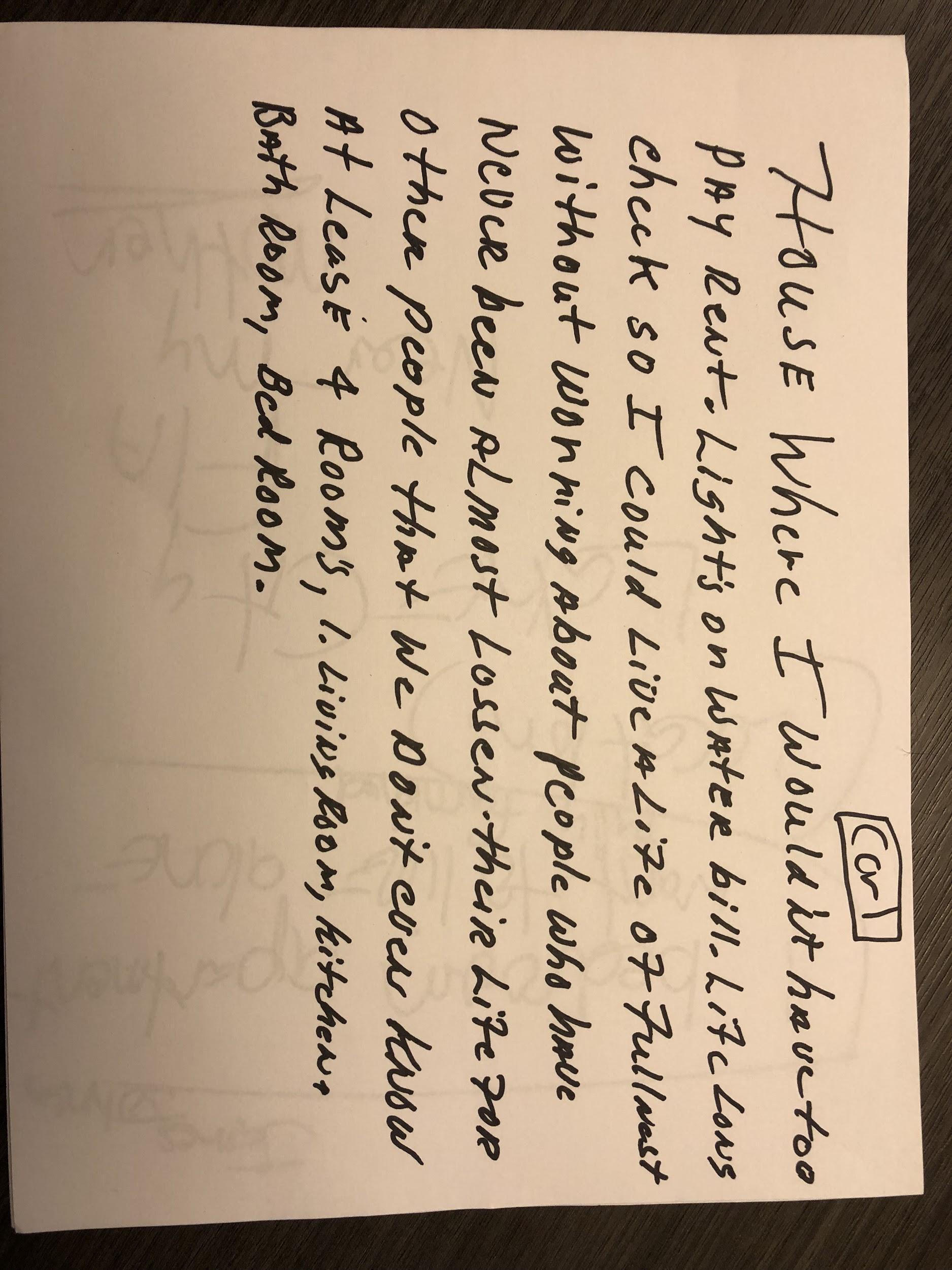 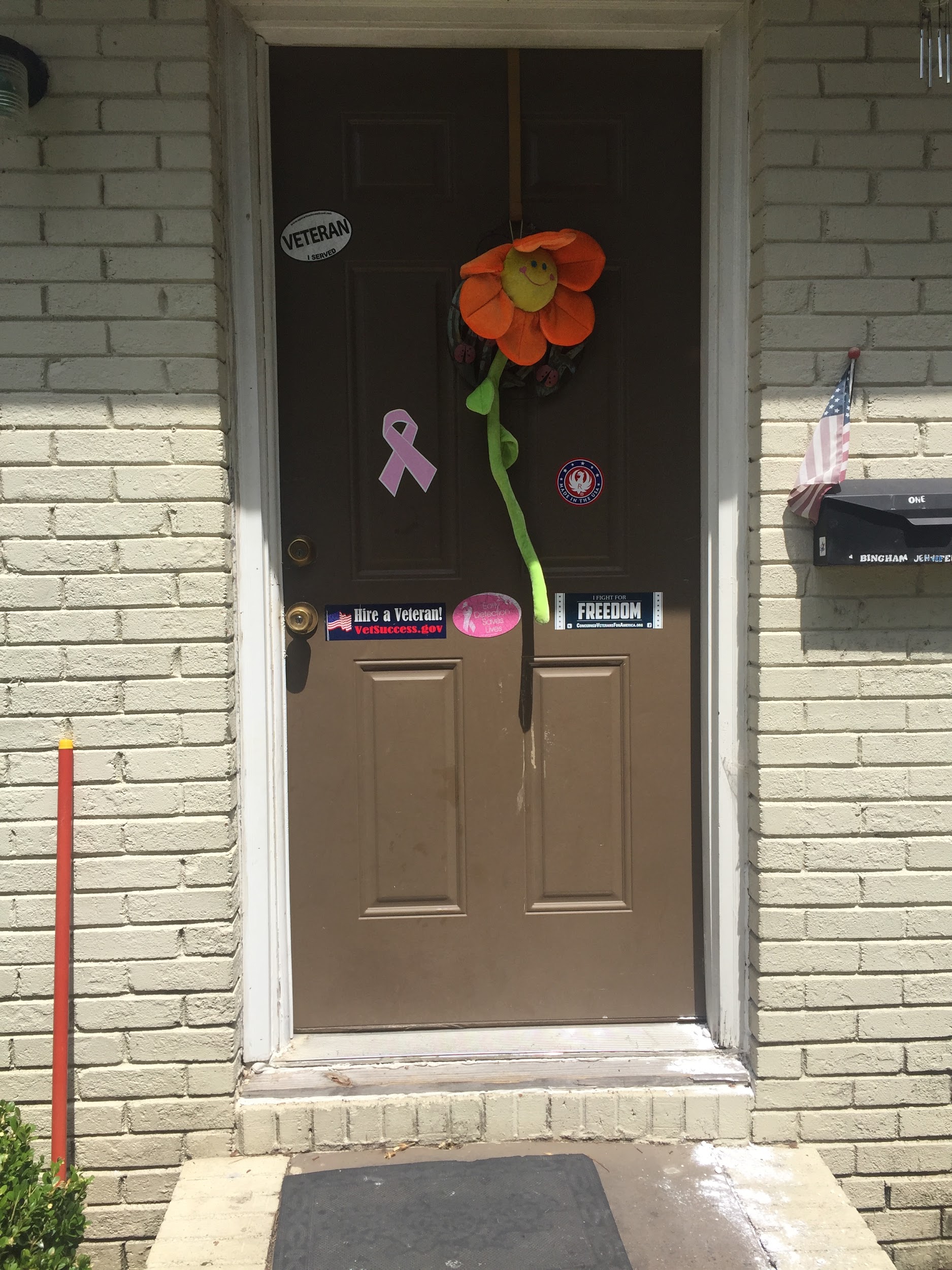 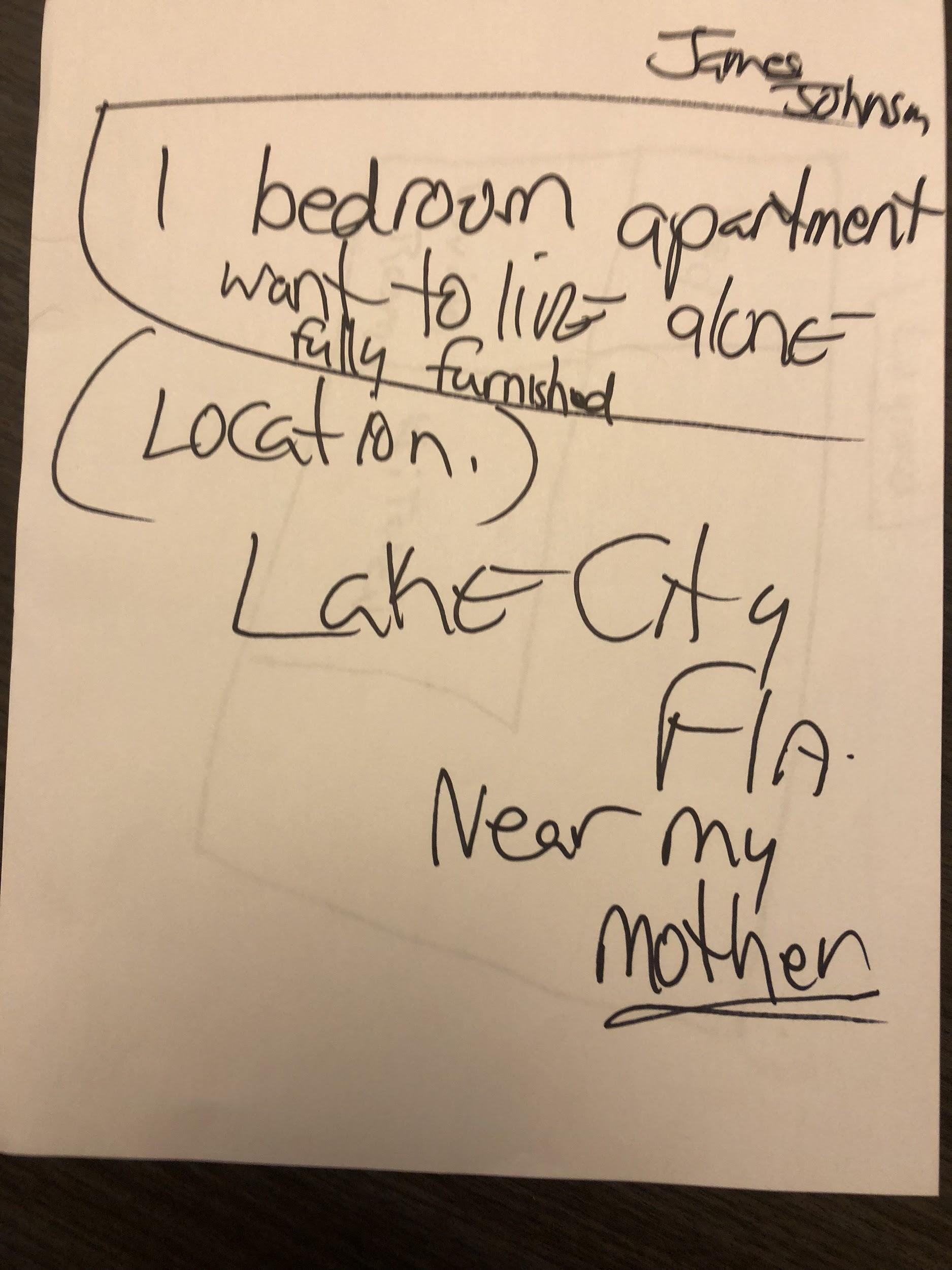 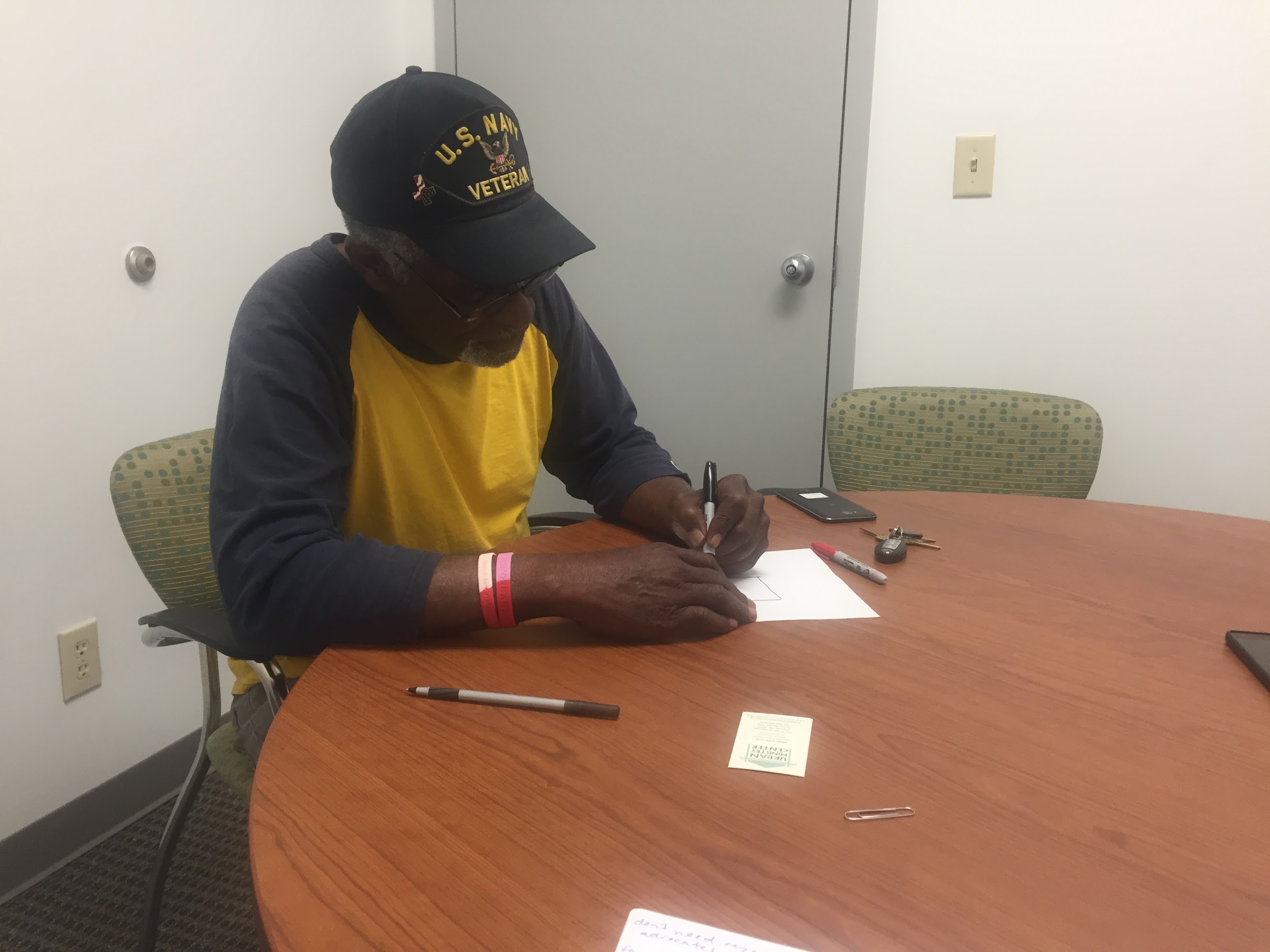 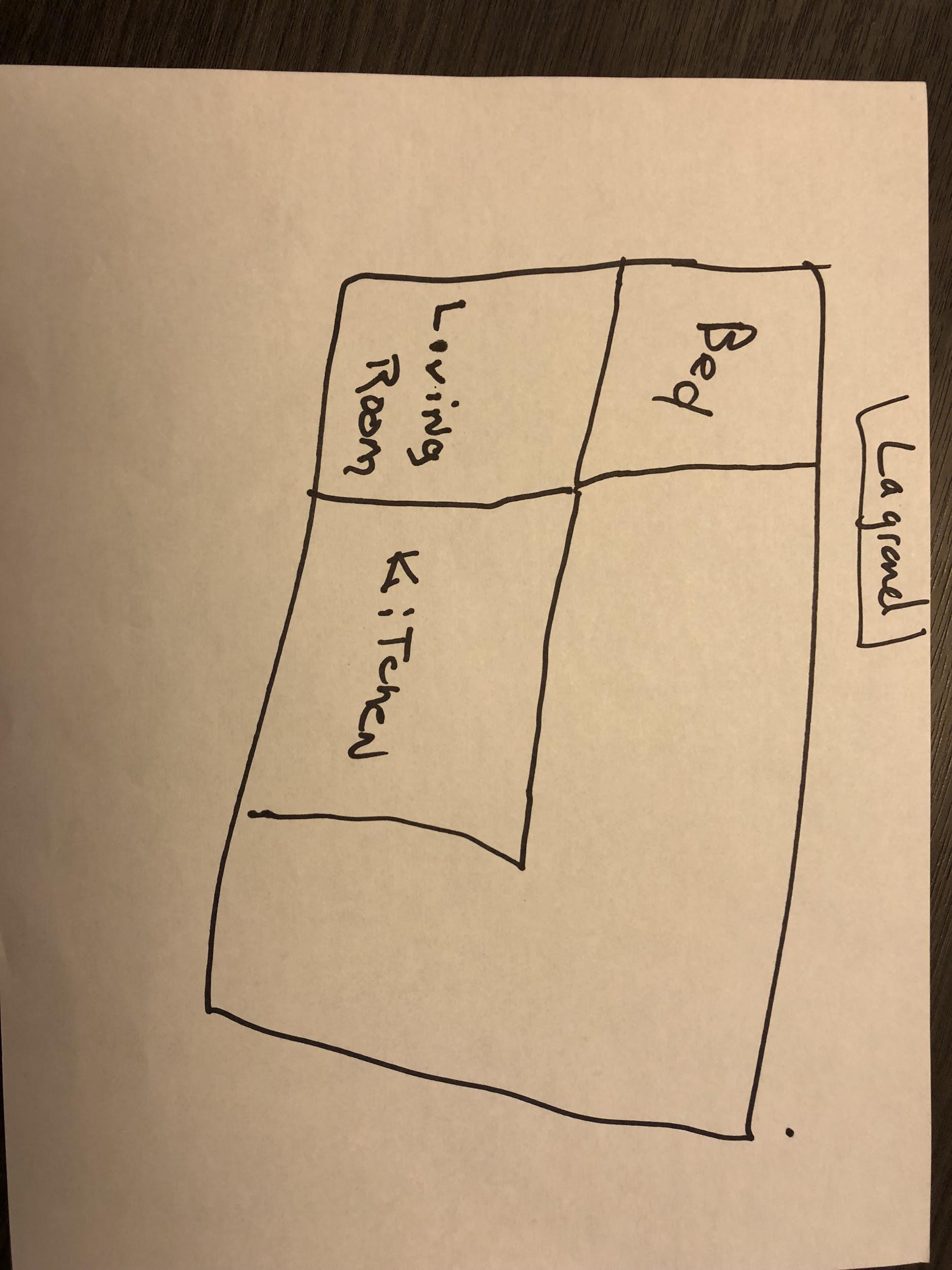 [Speaker Notes: Jess]
Key Observations
Home is a place to get away, but still be part of a community.
“I don’t like sharing walls.”
“Everyone’s on your side, a brotherhood.”
Home is a place to regain their pride.
“In the military, you hold your head up high, at attention. You don't do that when you’re homeless.”
The transition from the military to the civilian world is difficult.
 “I was surprised by how much I didn’t know about living.”
Key Insights
Home is a personalized reflection of self.
Maximize purposefulness, minimize feelings of isolation.
A community that “gets it,” where veterans do not have to explain themselves.
[Speaker Notes: Jess
Key insights - how might we build a house that do these things…]
Key Emotional Housing Elements that Matter for Veterans
Space
Space that is distinctly theirs and away from others, while still being part of a supportive community. Most do not like sharing walls with others because of the unfamiliar and unwanted noises. 
Community
Veterans want a community that they do not have to explain themselves to, a community that just “gets it.” That sense of support was missing for most who were homeless and they are eager to find it again, while wary of previous failures.
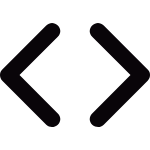 Pride and Failure
When failure does happen, even if it’s just incorrectly filling out a form or going at the wrong time to an appointment, it creates another layer of shame. Supportive services that help veterans deal with and move on from past failures should be part of the solution.
[Speaker Notes: Sarah]
What It Is; What It Isn’t
First, Home / First Home
This type of housing seems best suited for those that are still experiencing homelessness. This is not for people who have been supportively or permanently housed in an apartment or house. These houses are not meant to be lived in for long periods of time by the same person. 

These houses are best suited for single individuals. 

Veterans want a community that they do not have to explain themselves. The staff need to be veterans themselves or have extensive experience with veterans and their unique challenges and incentives.
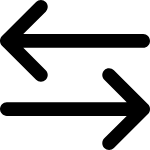 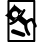 Veteran-Informed
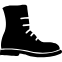 [Speaker Notes: Veteran informed?]
What It Is; What It Isn’t
Age and Ability
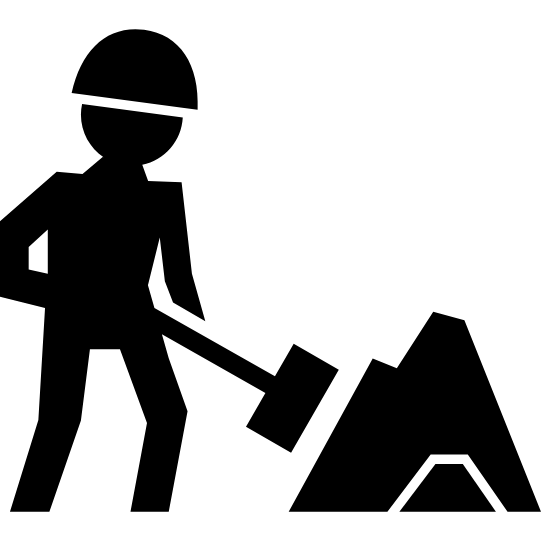 Purpose breeds pride, particularly in the veteran community. This population will need a place regain the pride and skills lost during homelessness. 



These homes, particularly the lofted types, should be for younger people free from physical disability. 


Management should allow each veteran to contribute to the safety, security, cleanliness, and community of the housing group.
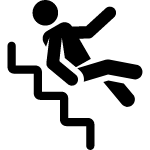 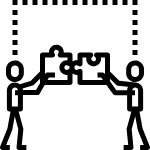 [Speaker Notes: Sarah]
Key Structural Housing Elements that Matter for Veterans
Simplicity, Normalcy
No one is looking for an ornate home. They all want normal things that make their  home livable.
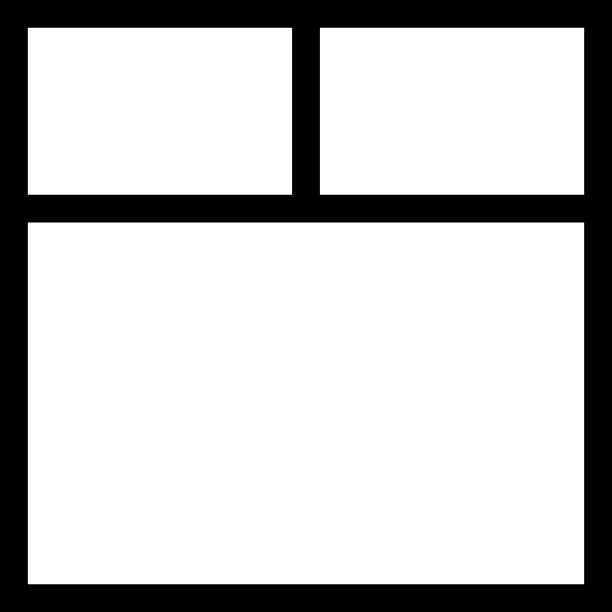 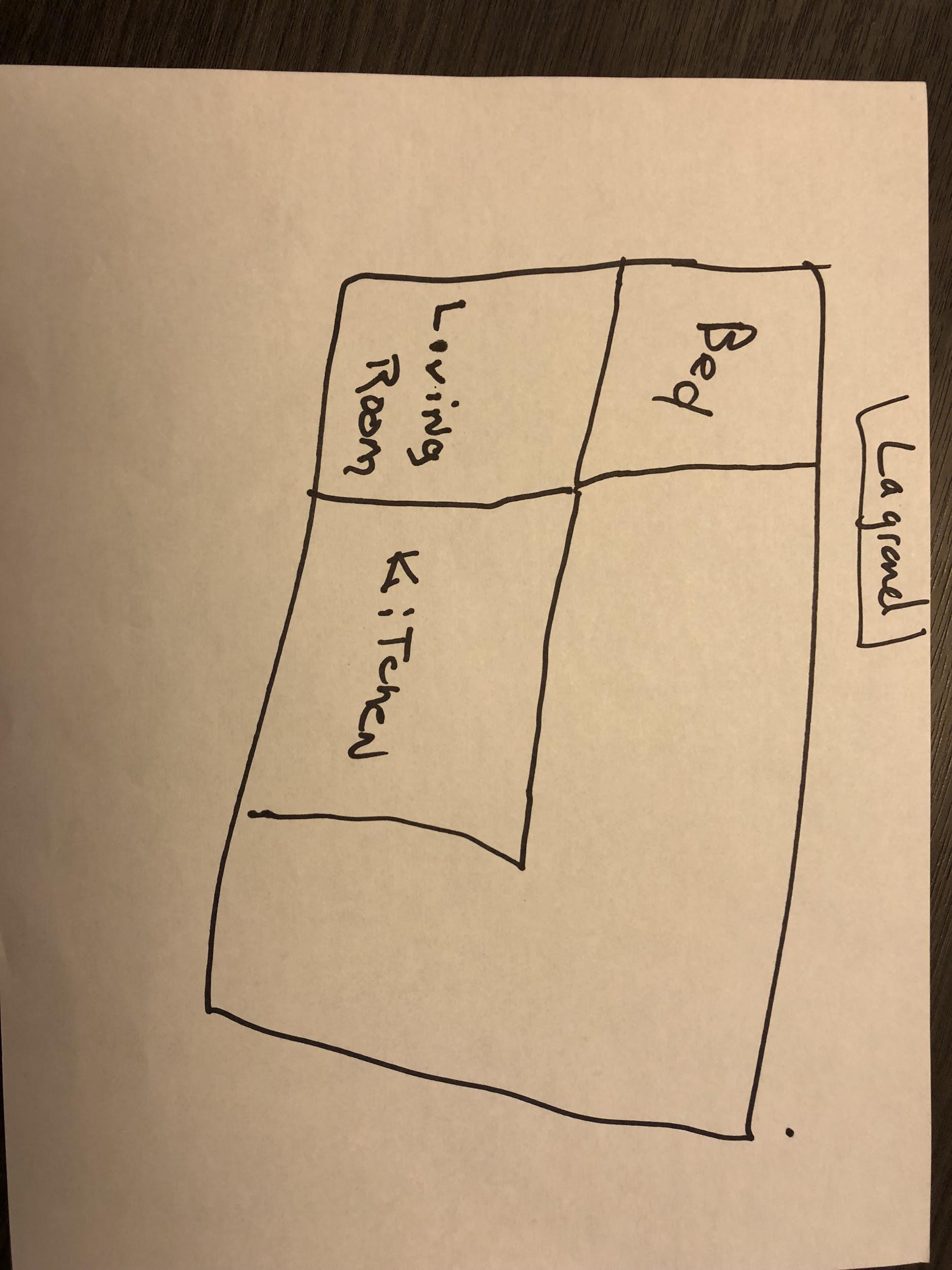 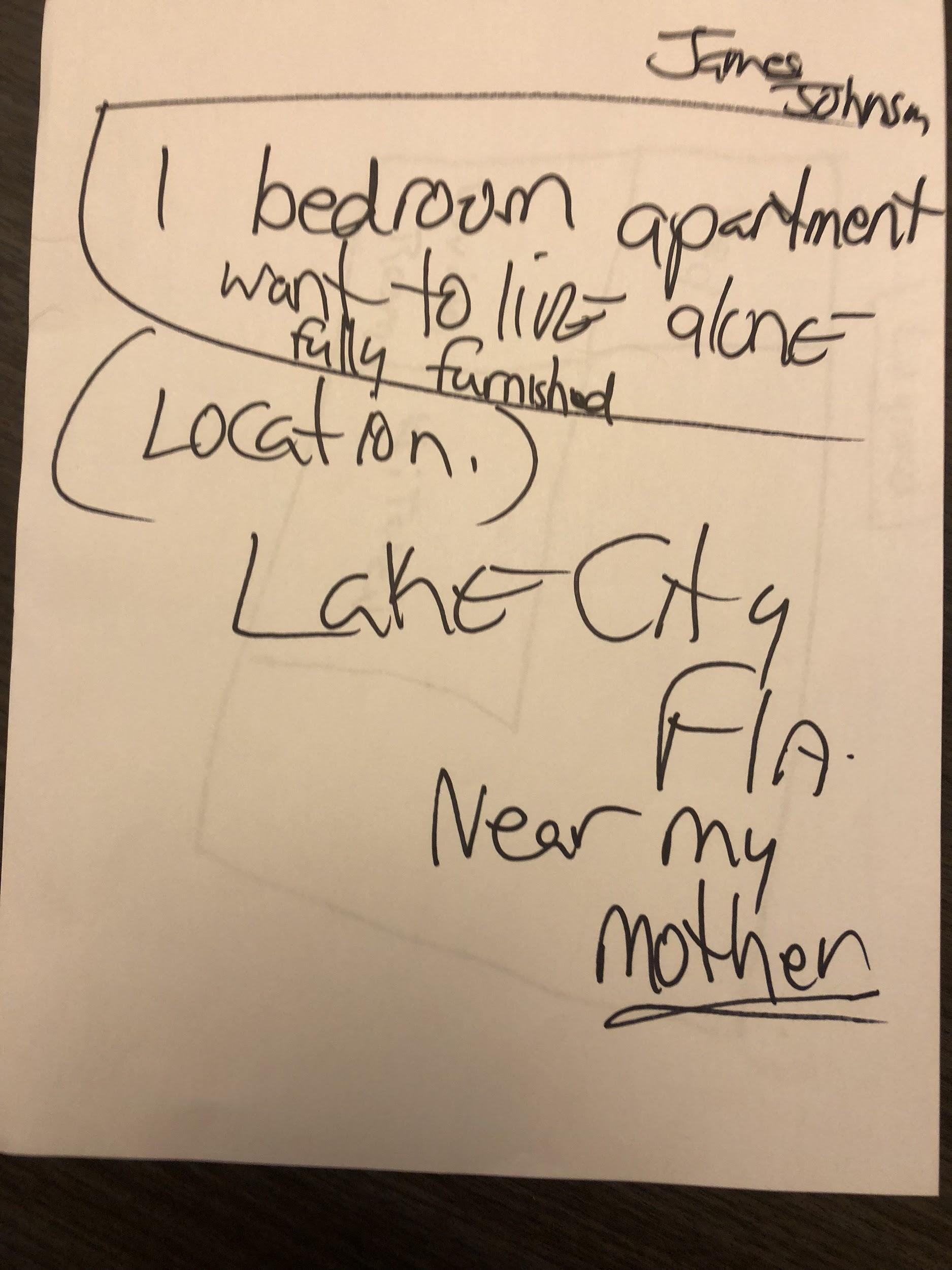 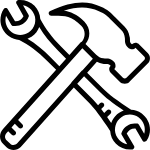 Simplicity of design could lend itself to veterans eventually building the structures themselves. This would increase purposefulness while satisfying the stated need for normalcy we heard from veteran, and make the units easier to construct and replicate.
[Speaker Notes: Sarah]
Key Structural Housing Elements that Matter for Veterans
Safety & Security
The first words we heard from every single participant in our research was “safe” or “secure.” These units need to have the physical trappings and community elements required for safety. Clear sightlines from front to back and side to side are important.

The individual units should have good locks on windows and doors, screen doors, and peepholes. 

The community should have security measures built into it such as community watch, a gate, or patrols.
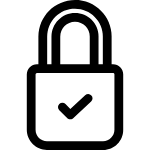 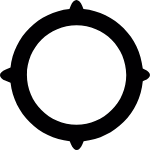 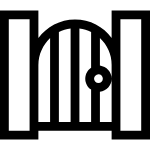 [Speaker Notes: Sarah]
Key Structural Housing Elements that Matter for Veterans
Storage
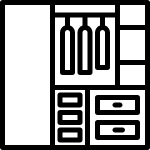 The ability to put everything in its place, to make it your own makes a home a personalized reflection of who they are. 





Many are used to a tidy existence in the military. 




Homelessness destroys that. A tidy space that you can call your own, starts the re-building of pride.
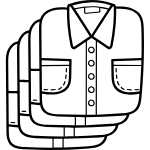 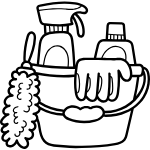 [Speaker Notes: Sarah]
Details, Details, Details
Soundproof
The desire to dampen noises and not share walls was something we heard from literally every single participant. Care should be taken to use soundproofing materials and situate units far enough apart so as outside noises do not penetrate as easily.
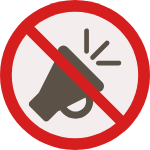 Creature Comforts
These suggestions came directly from veteran interviews:
Fan and light in bathroom on different switch
Secure place to put clothes
Storage for cleaning and cooking supplies 
1-bedroom, furnished
Mailbox
Yard, or space around the units 
Close to medical care, grocery store, and church 
Incorporate a multi-purpose room, community center where group activities can be held
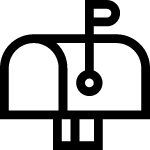 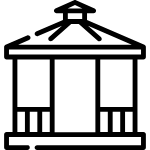 [Speaker Notes: Sarah]
Your Turn!
Design Solution
DESIRABLE
Do veterans want this?
VIABLE
Should we do this?
FEASIBLE
Can we do this?
Questions?
Terry Allebaugh - Terry@ncceh.org
Sarah Thelen - SLT51@duke.edu
[Speaker Notes: Sarah]